Cultural Experience Challenge x100
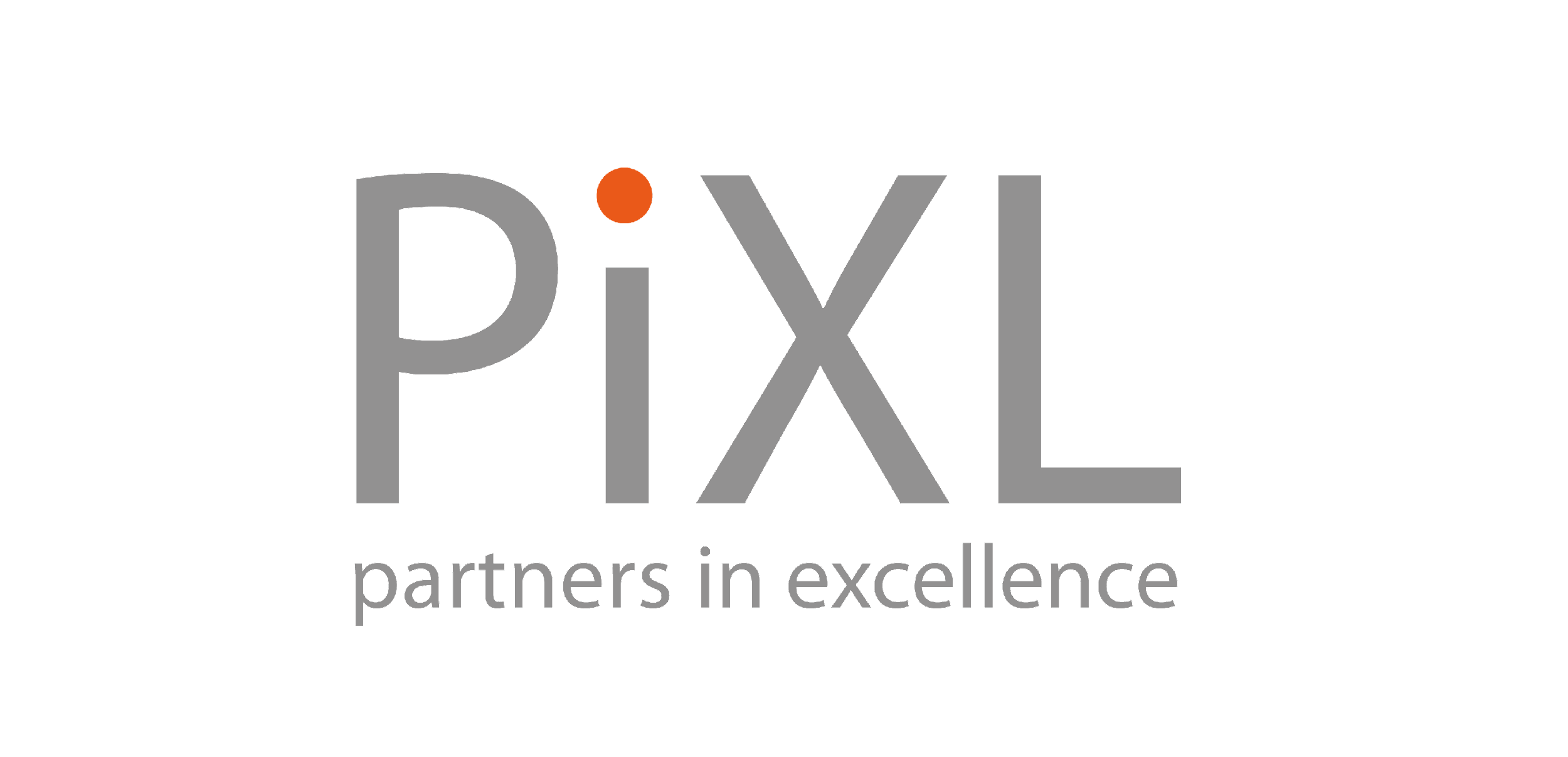 Whilst you are working from home, try and complete AS MANY of these as possible.  Fill in the boxes in a colour OR simply add the date you did this.